Преподаватель истории изобразительного искусства  ГБПОУ КМБ № 48
Серова Т.А.
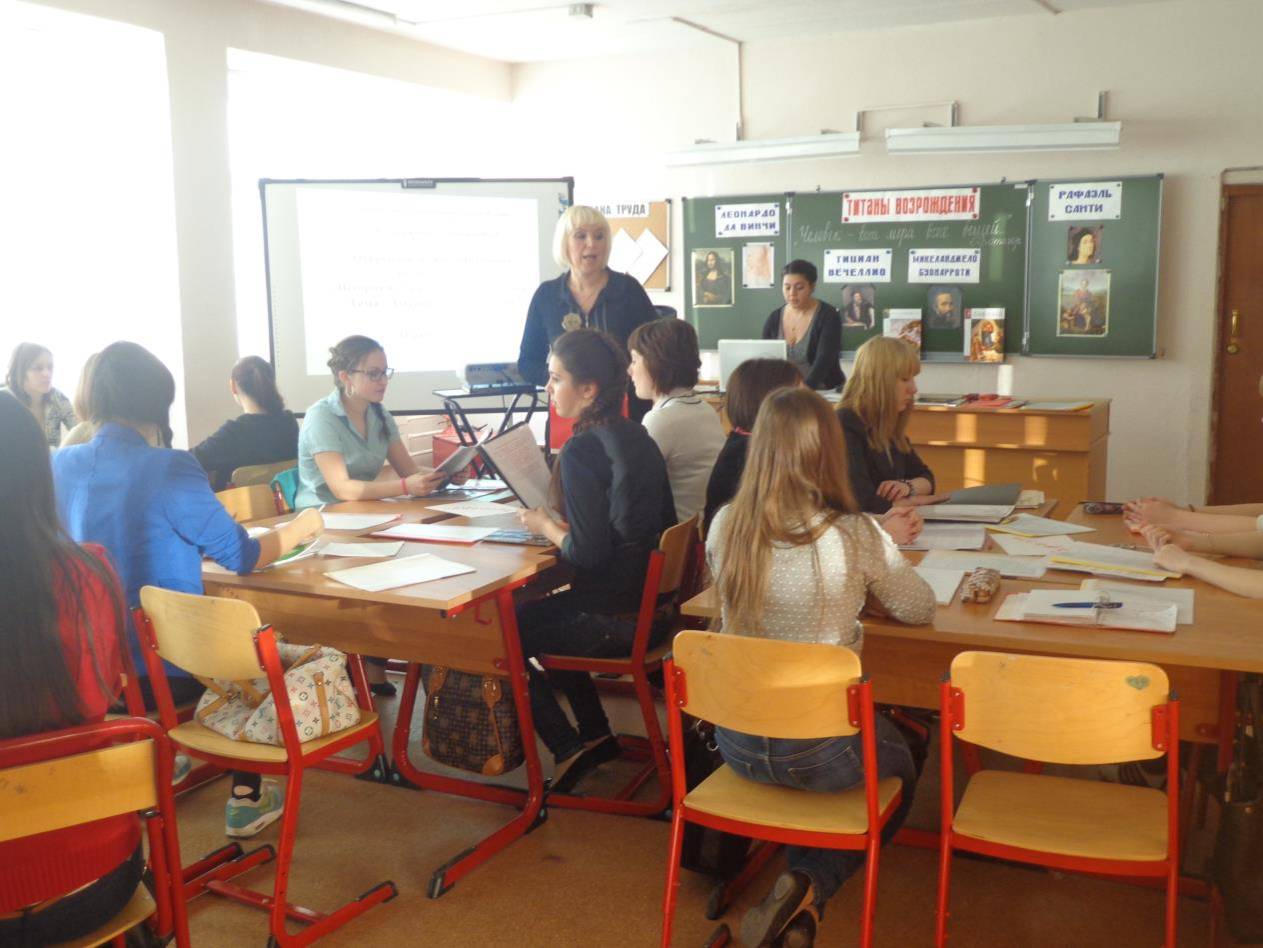 Преподаватель общепрофессиональных дисциплин ГБПОУ КМБ № 48 Серова Т.А.
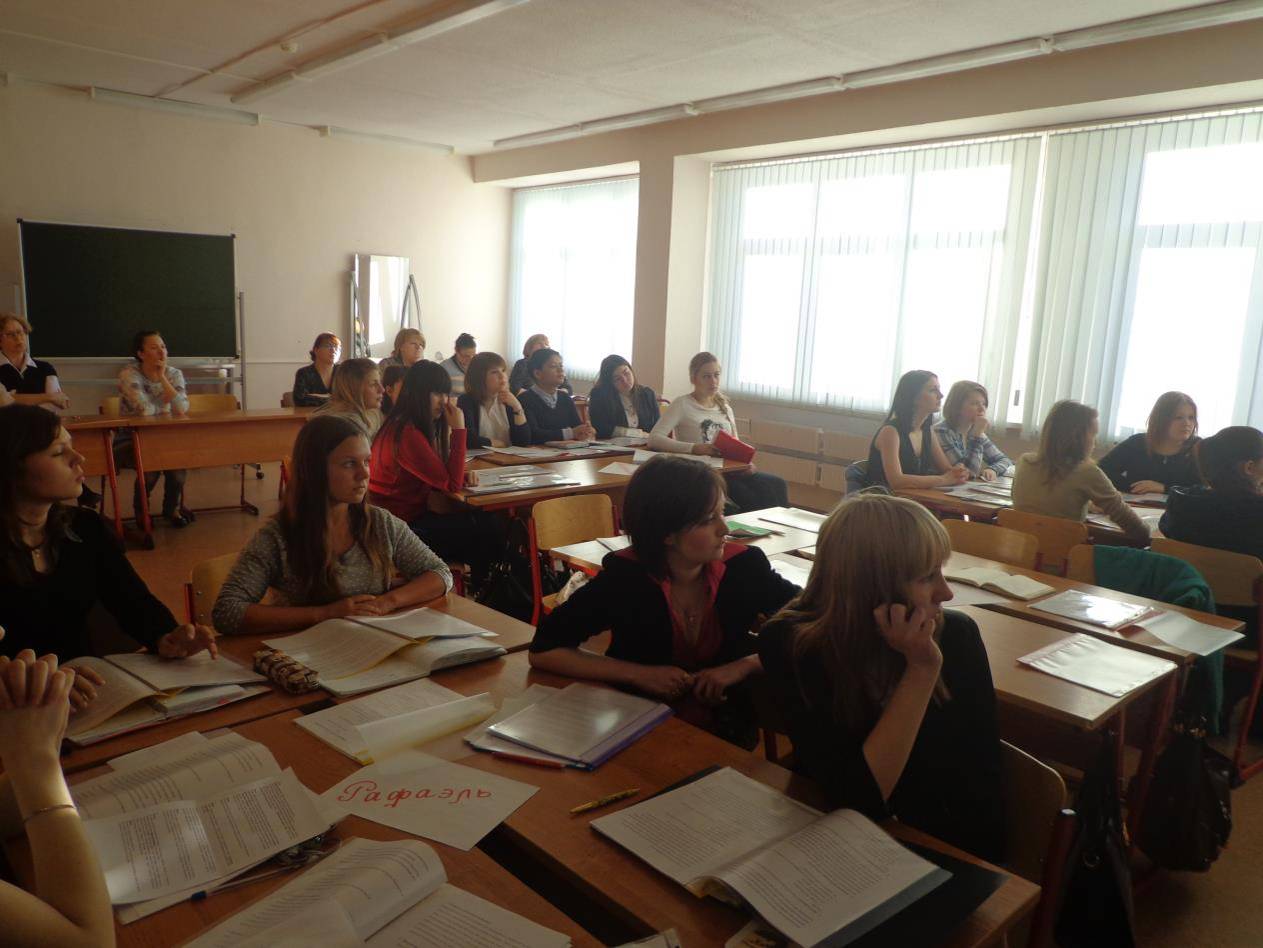 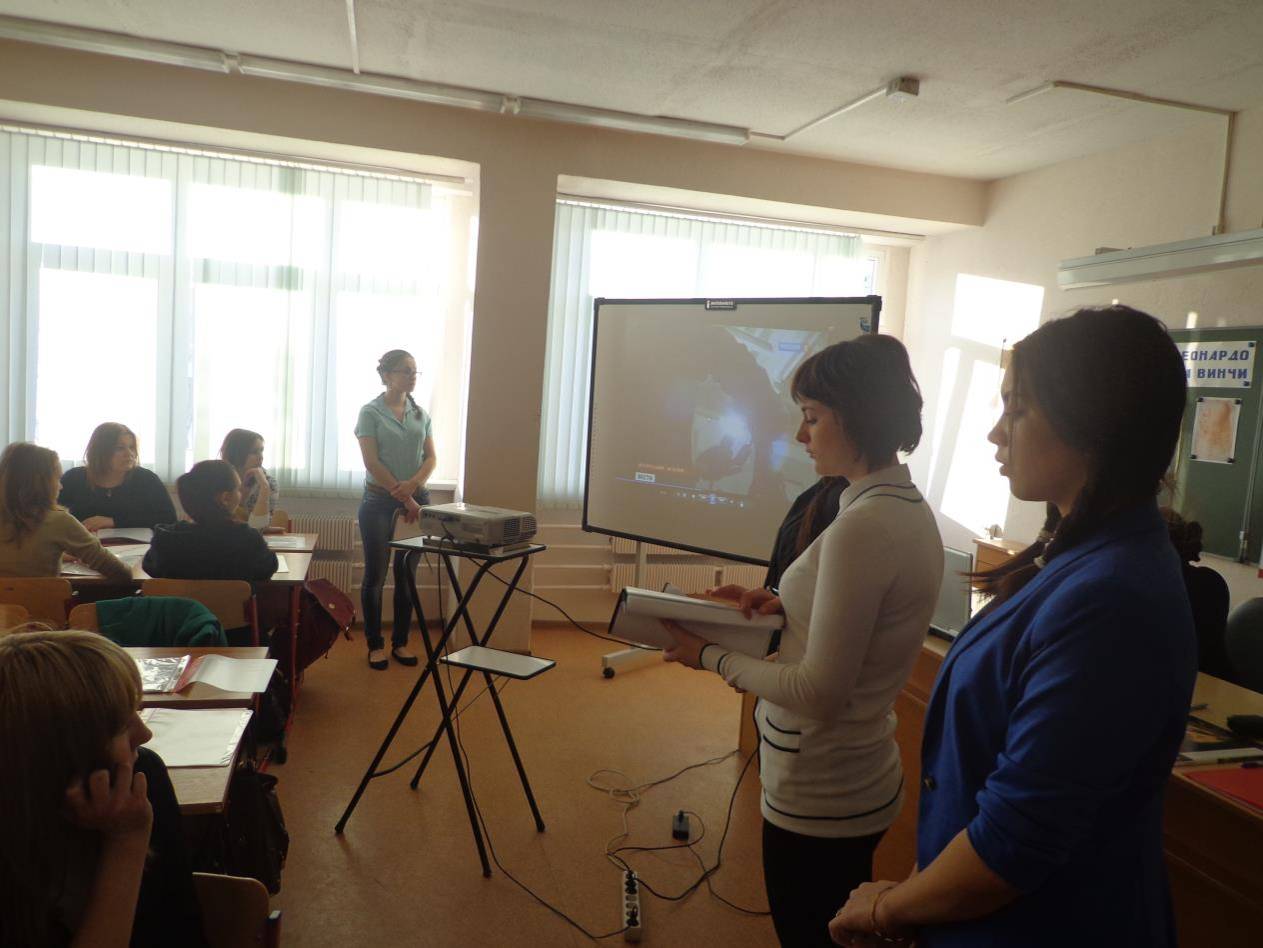 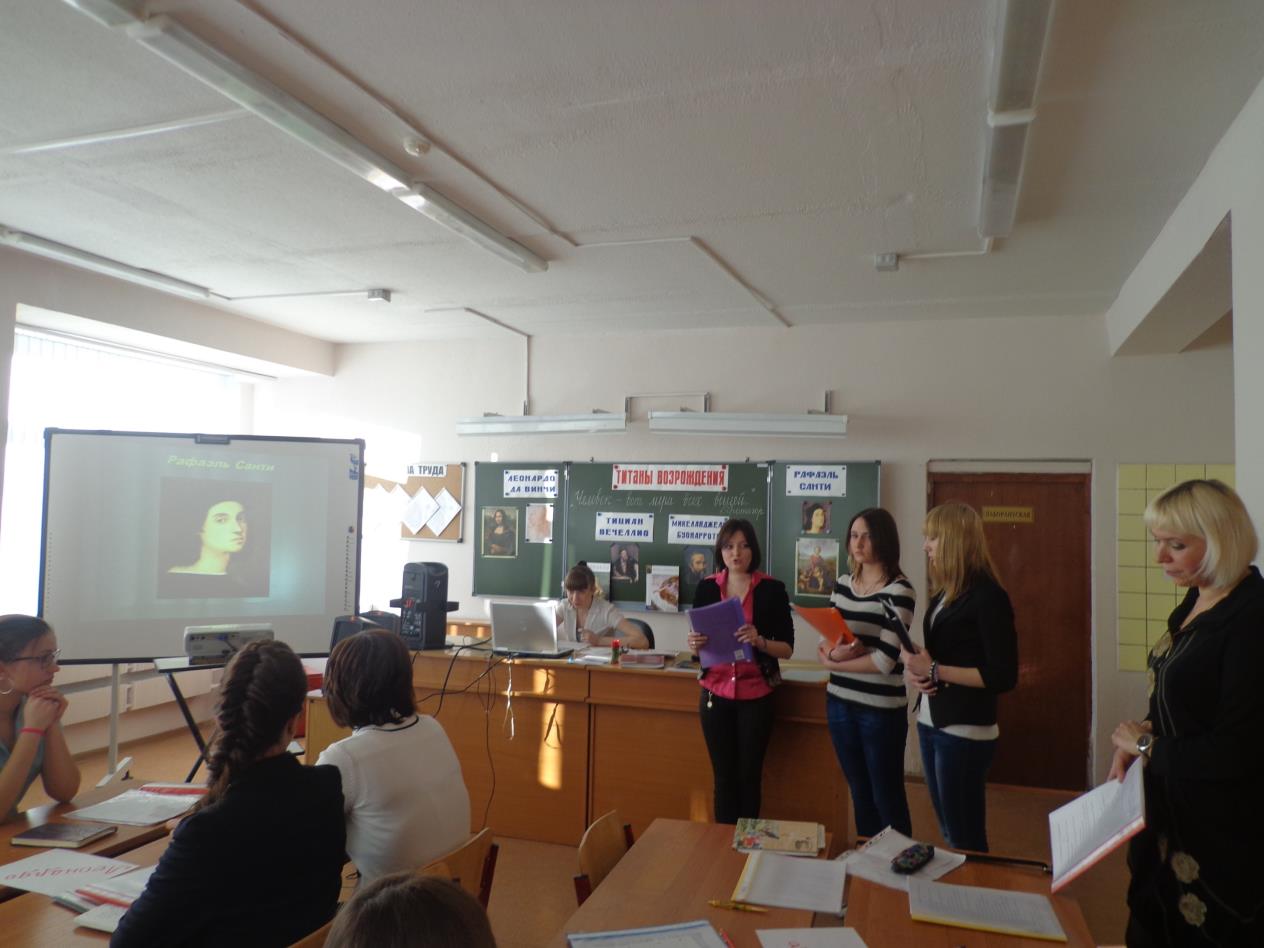 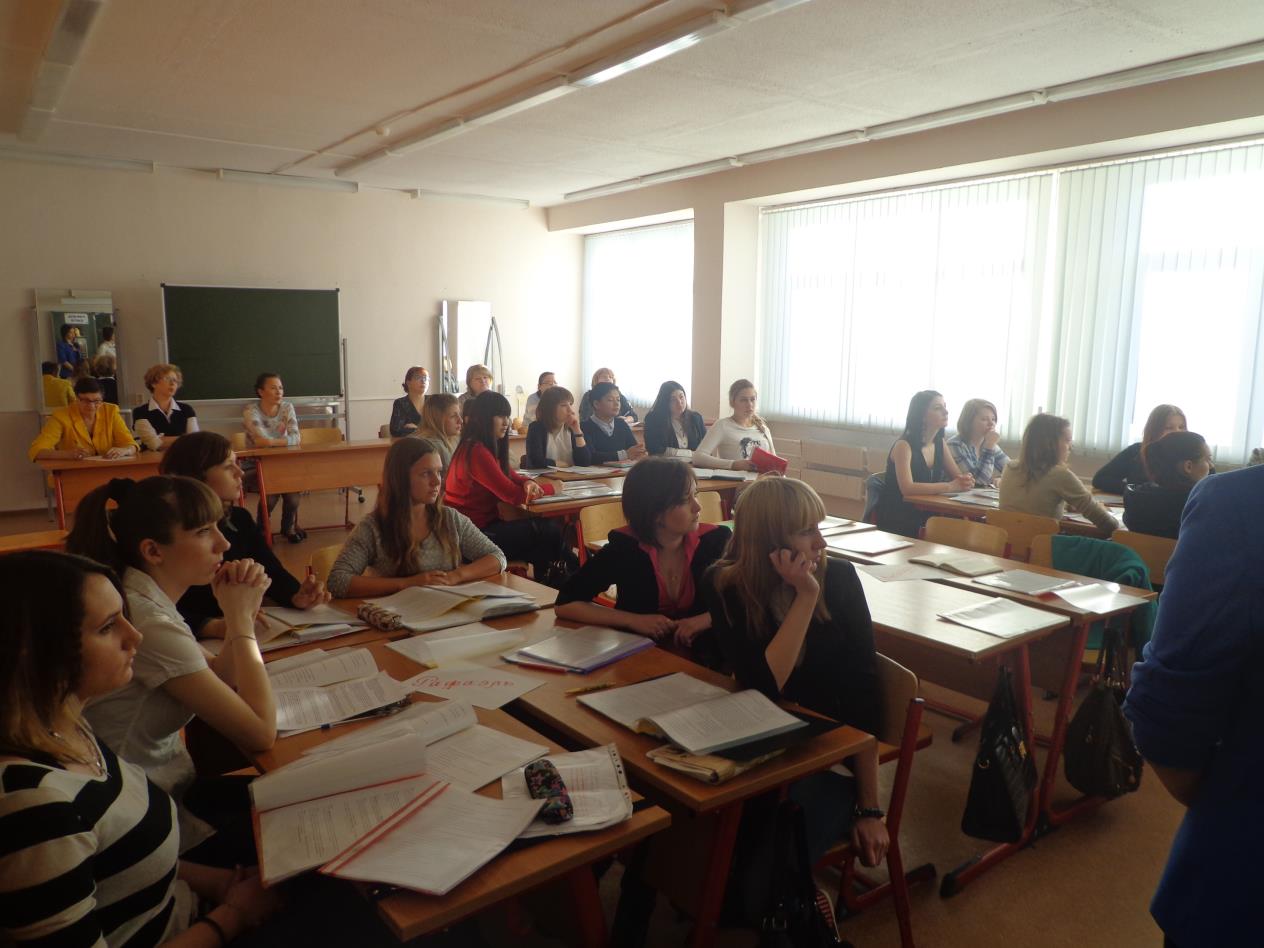 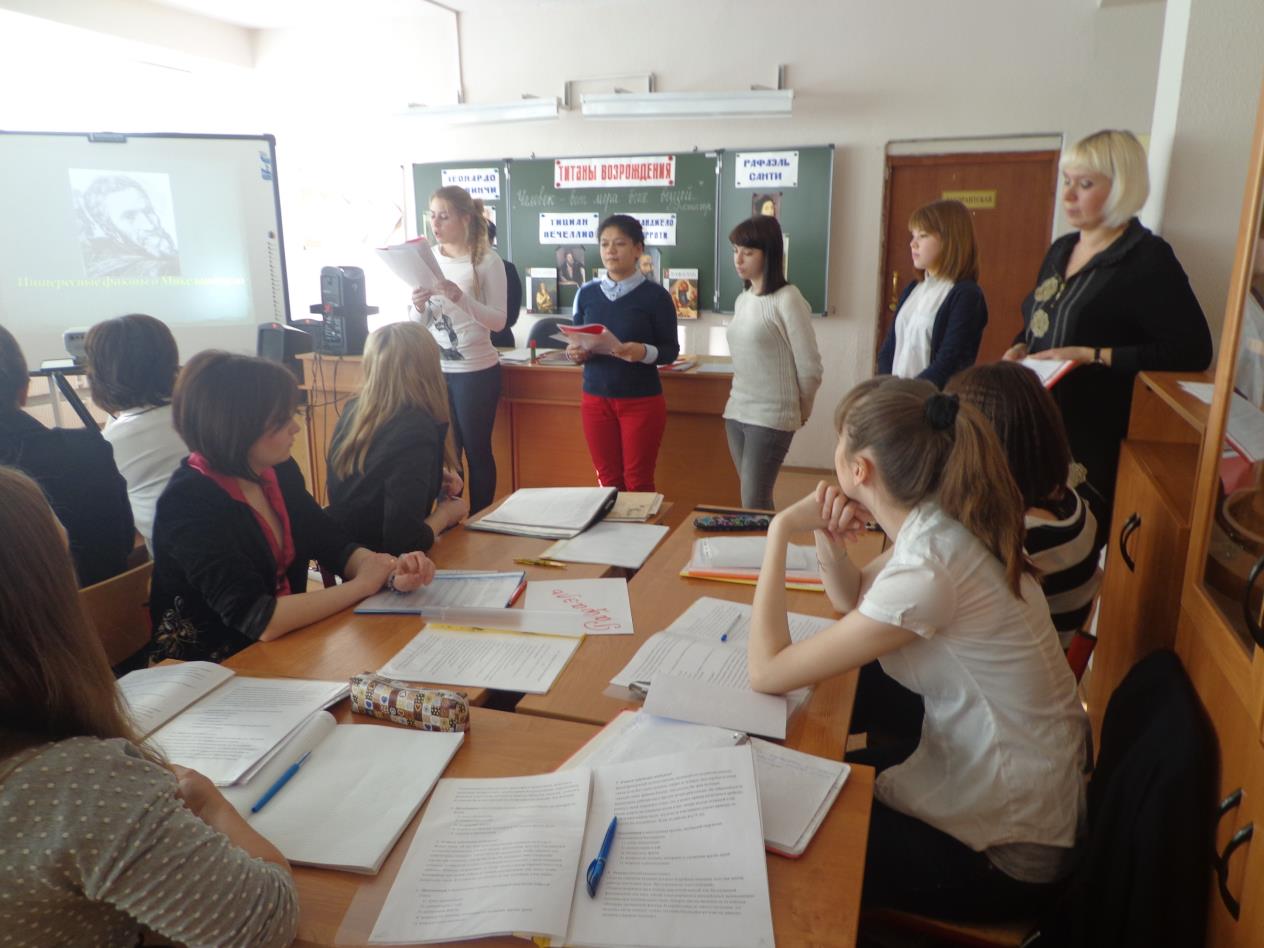 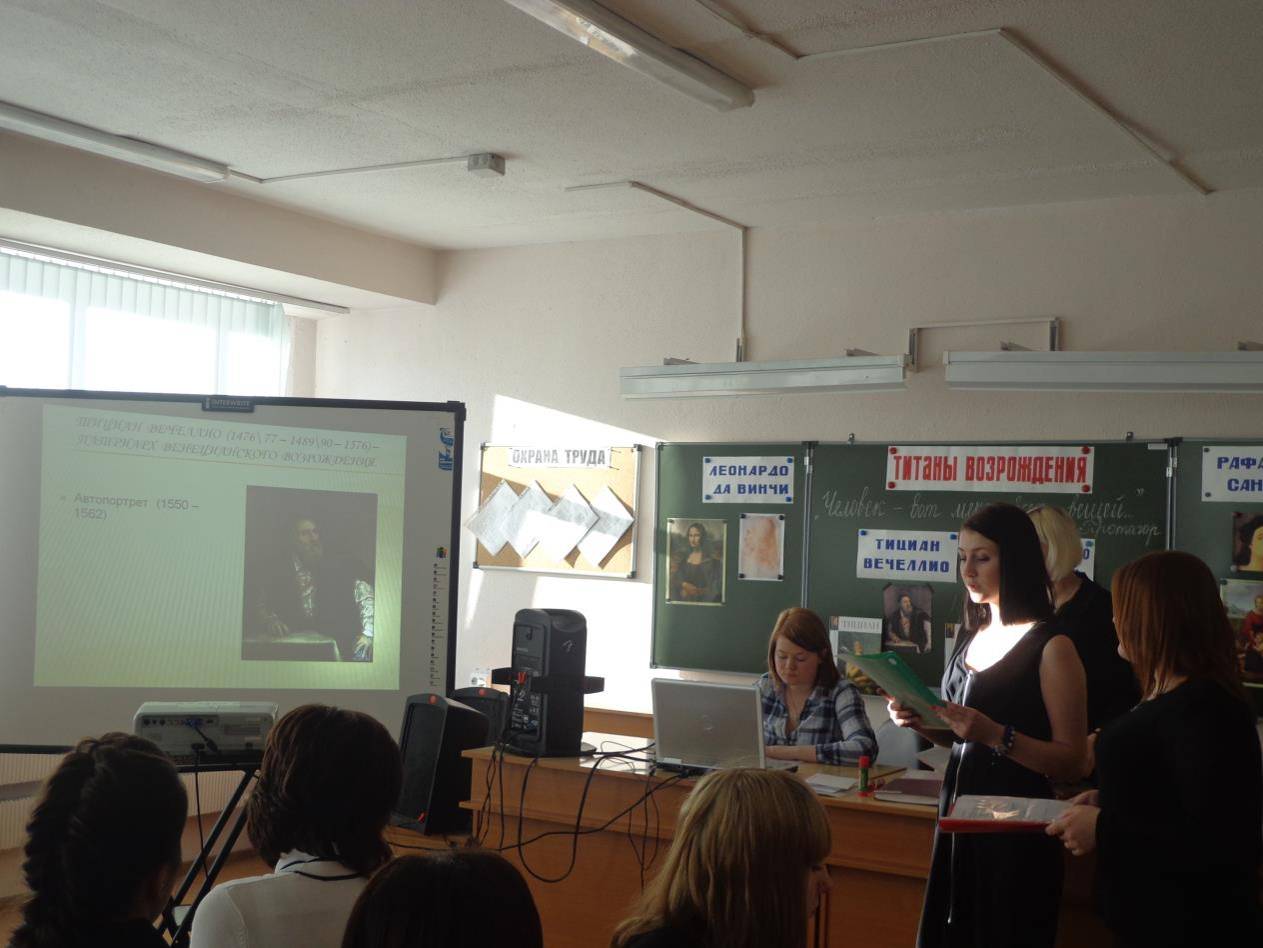 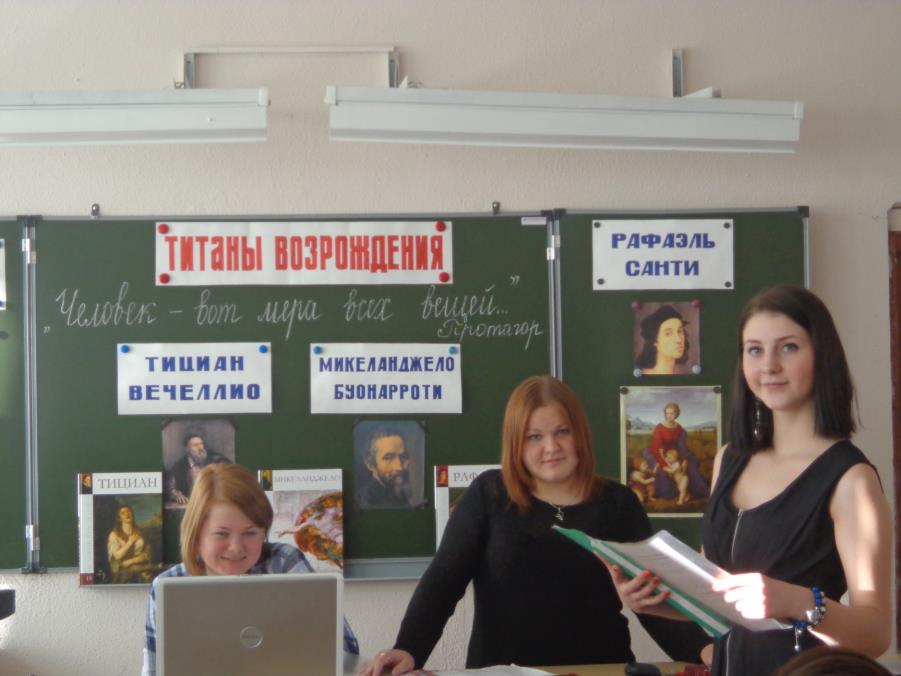 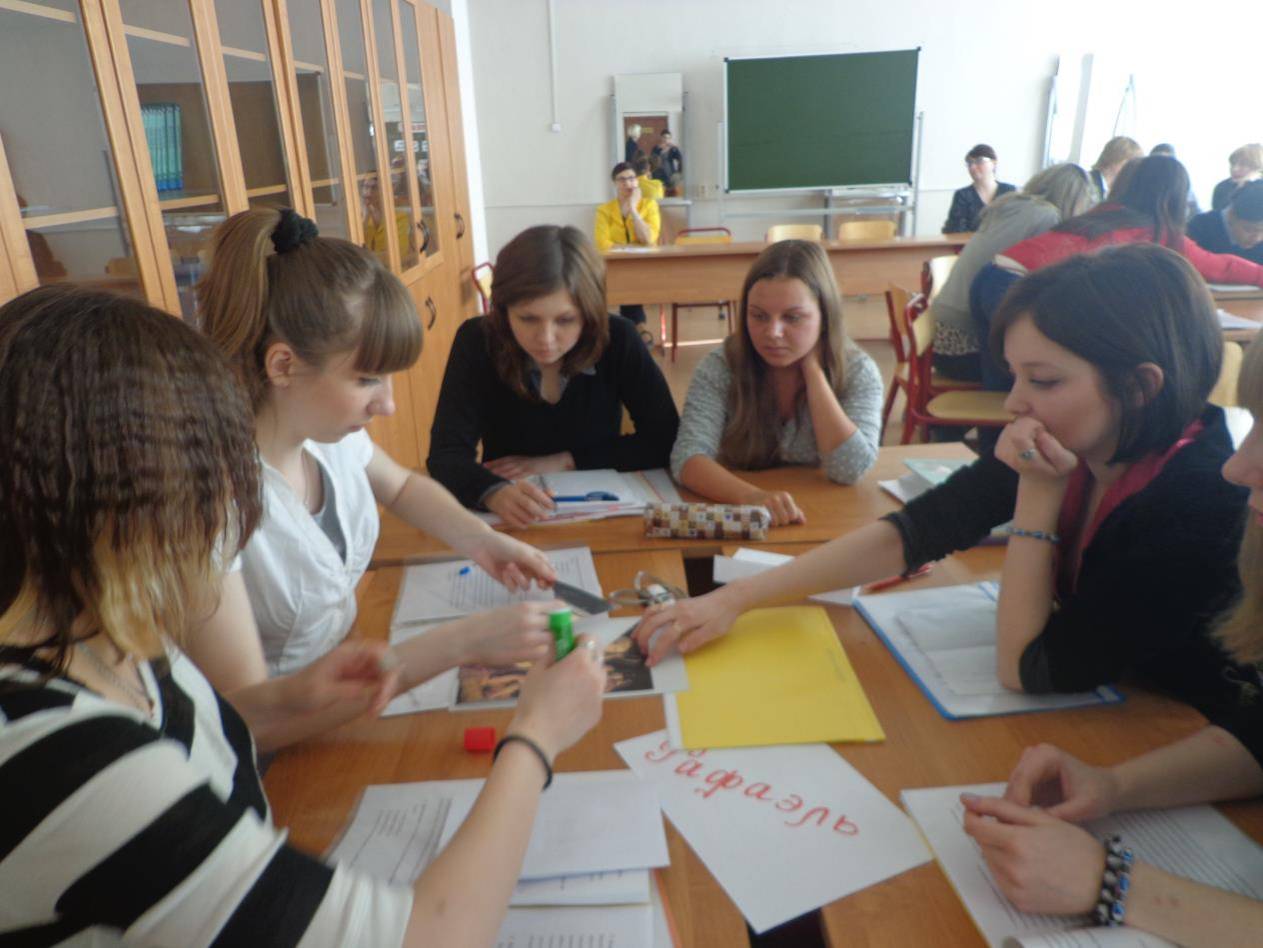 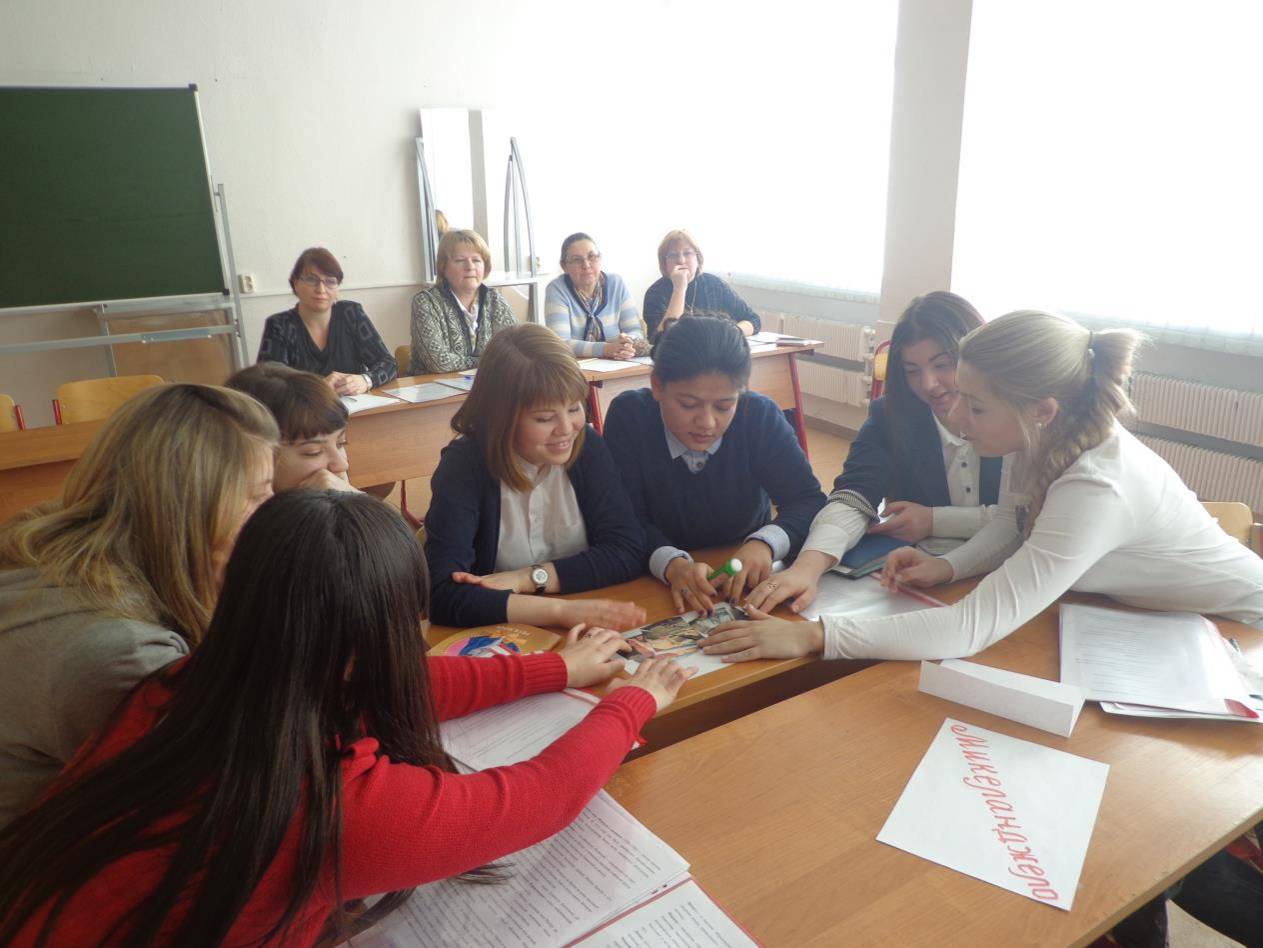 Спасибо за внимание